קוראים לי XXX, ואני כבר בן 3!
אני ילד גדול, ואני עושה הרבה דברים לבד:
אני (שם הילד.ה) נפרד מהחיתול
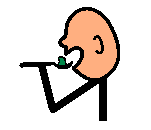 אני אוכל ושותה לבד
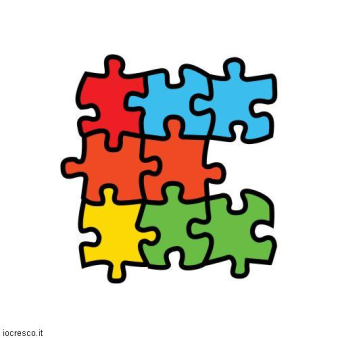 אני מרכיב פאזל
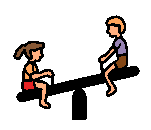 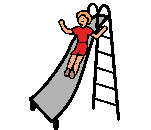 אני משחק בחצר
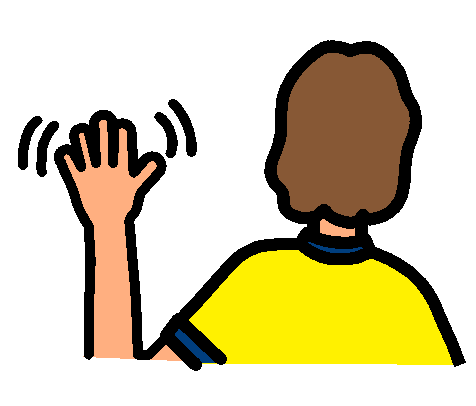 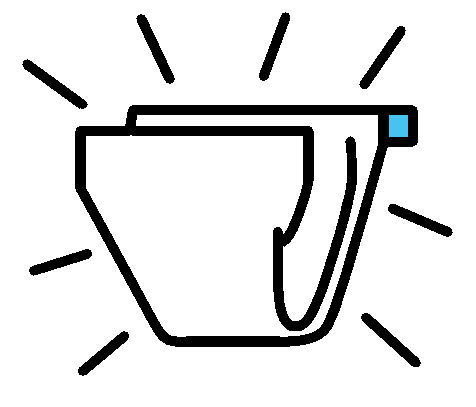 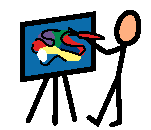 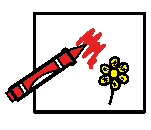 ומכין יצירות
2
1
עוד מעט אני אגיד ביי ביי לחיתול
אם יהיה לי פיפי או קקי, אני אלך לשירותים
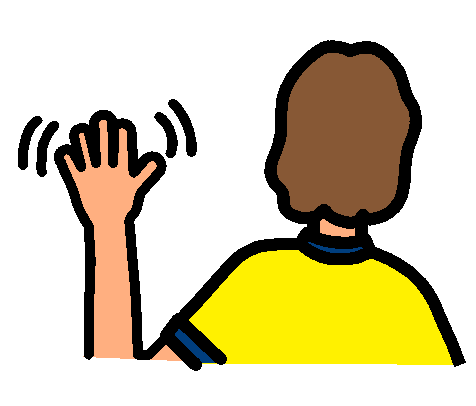 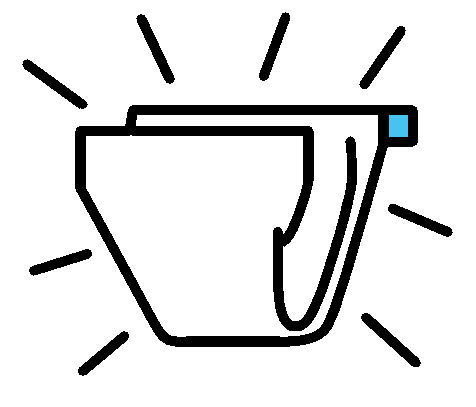 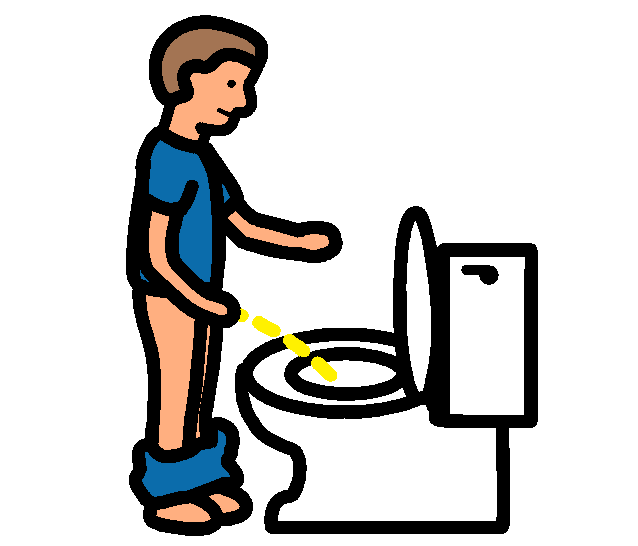 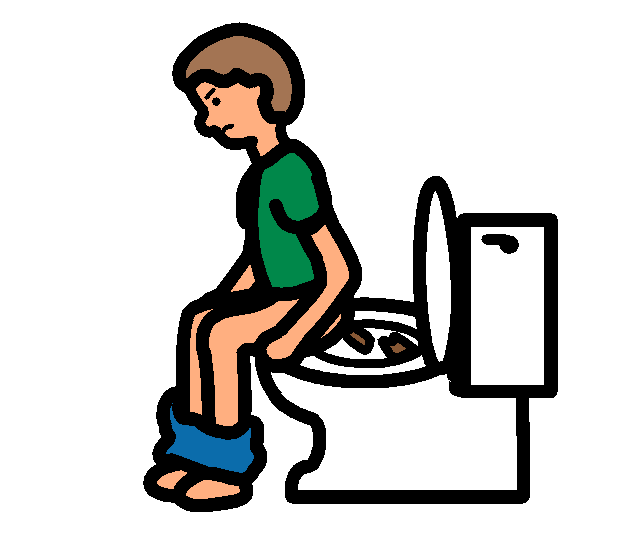 ואלבש תחתונים של ילדים גדולים
ואחר כך אני אוריד את המים ואשטוף ידיים
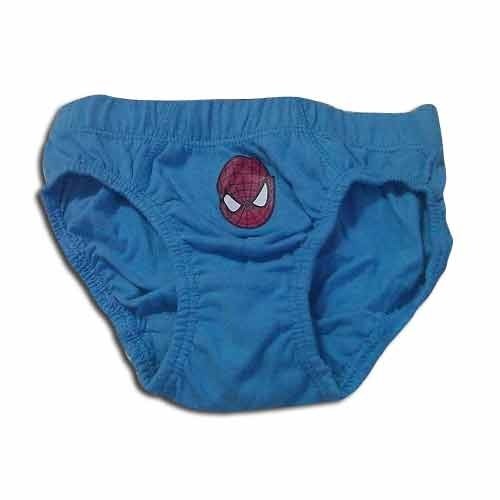 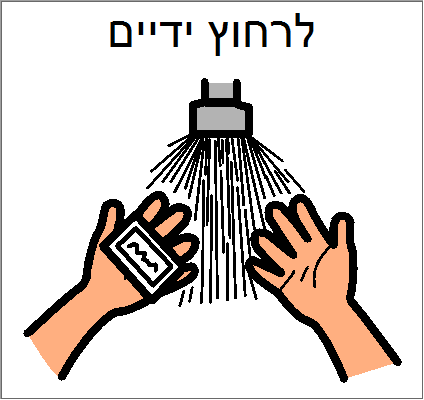 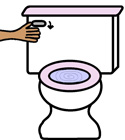 4
3
כשאני אעשה פיפי וקקי בשירותים כמו ילד גדול, כולם ישמחו וימחאו לי כפיים!
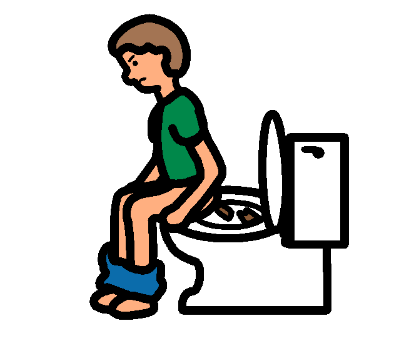 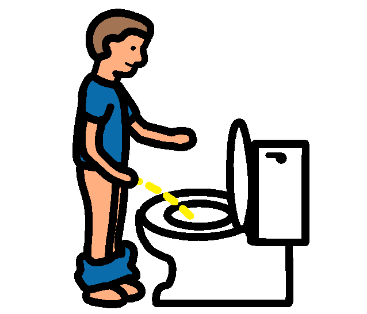 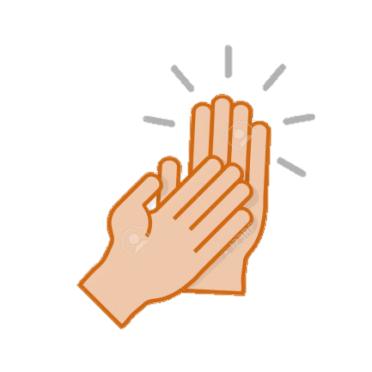 איזה כיף לי!!!
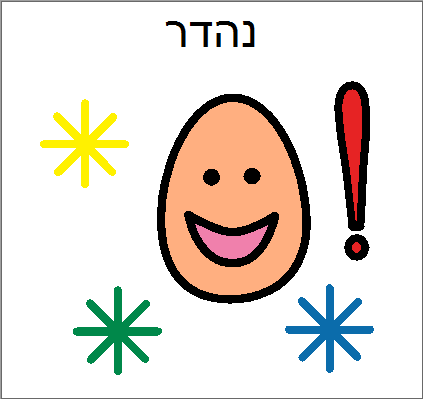 5